Создаем карту желаний
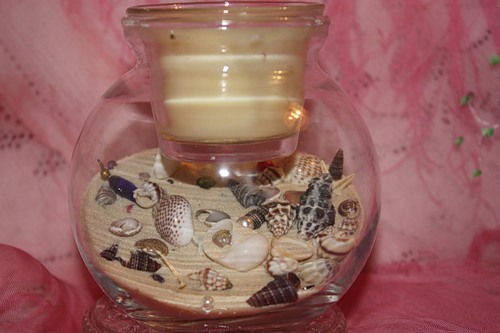 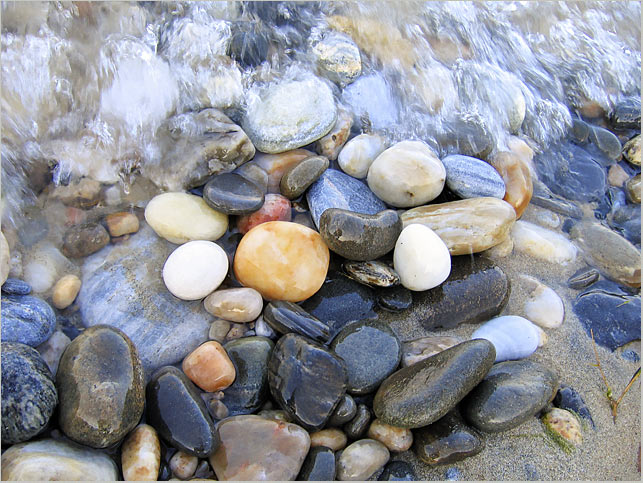 Названия:
Мои мечты,
Карта желаний
Я хочу…
Мой жизненный план
Др.
День
неделя
4 года
Я
месяц
3 года
2 года
3 месяца
год
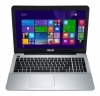 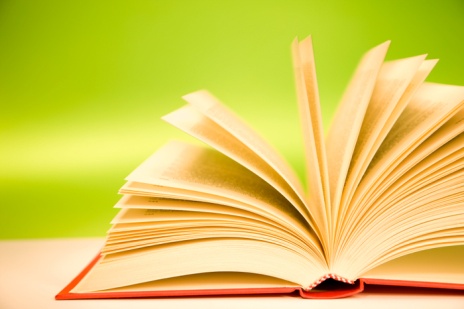 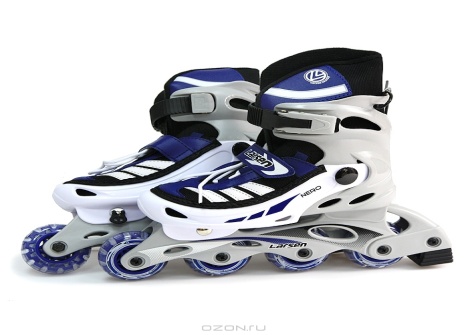 2 месяца
3 месяца
Неделя
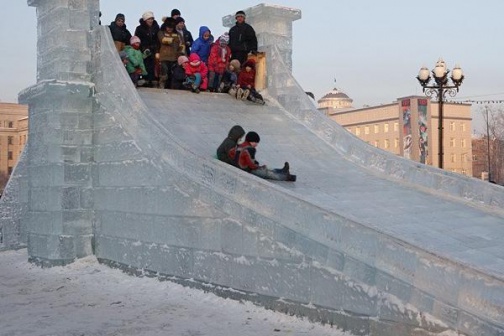 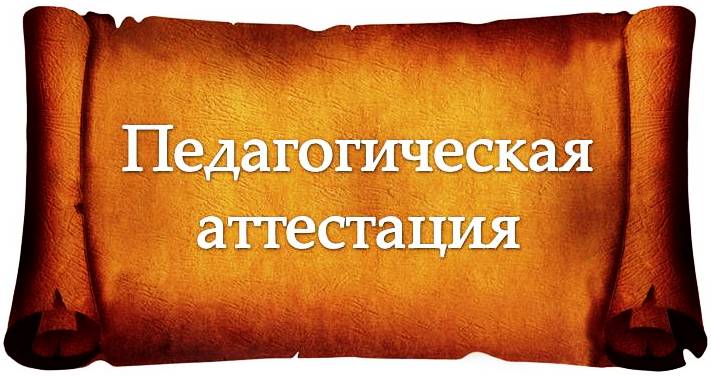 день
полгода
год
7 лет
Дополнительное образование
5 лет
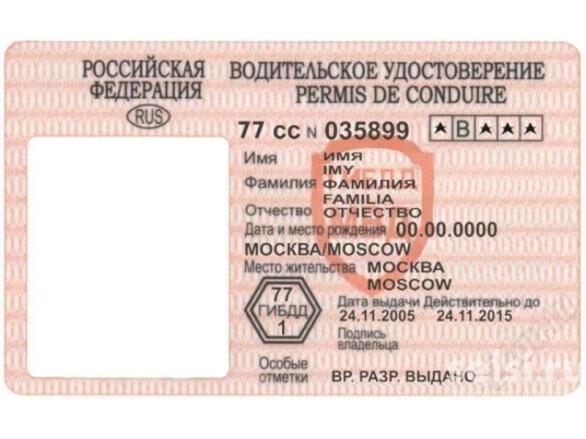 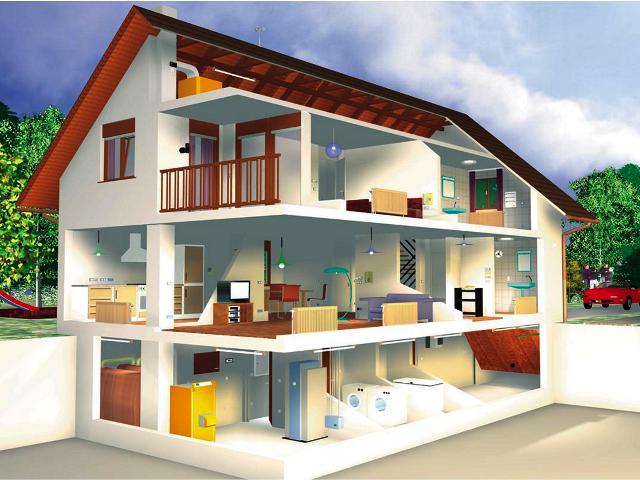 День
неделя
4 года
Я
месяц
3 года
2 года
3 месяца
год